The Poetry Marathon
Certificate of Completion

This certifies that 

Your Name Here

successfully completed the 2017 Poetry Marathon 
and wrote 24 Poems in 24 Hours.
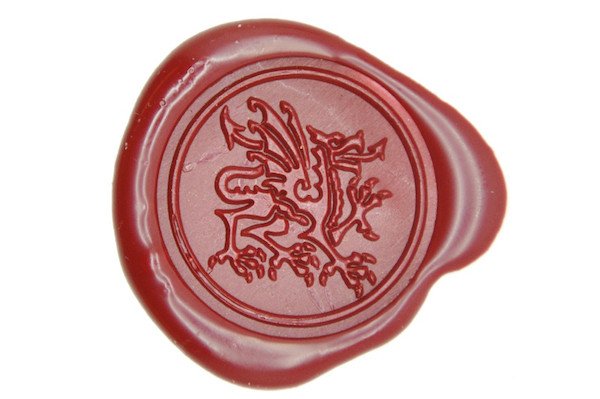 Certificate issued by 
The Poetry Marathon

August 2017
Caitlin Jans
Co-founder